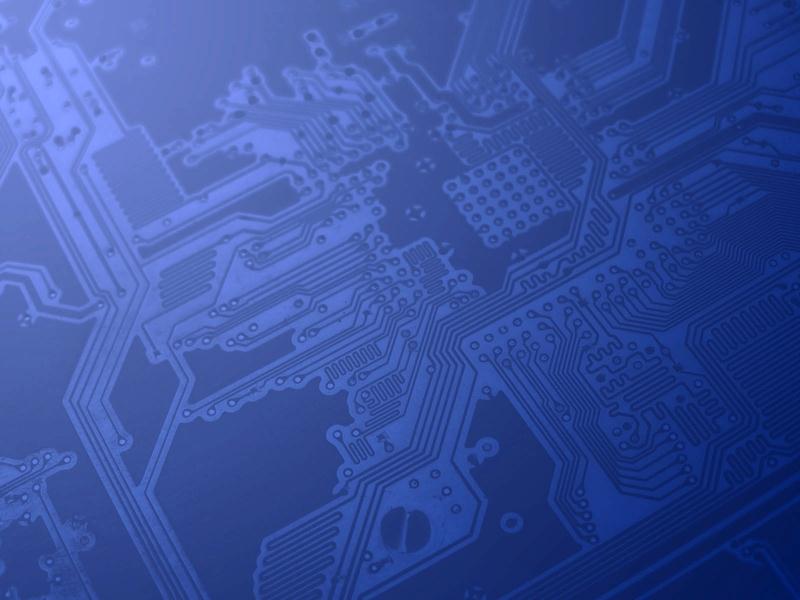 بنامش و بیاریش





نام درس: مبانی الکترونیک
جلسه دوم (آموزش مجازی)
استاد مربوطه: سهیلا دولت آبادی
دانشگاه فنی وحرفه ای استان کرمان، آموزشکده دختران سیرجان-کوثر
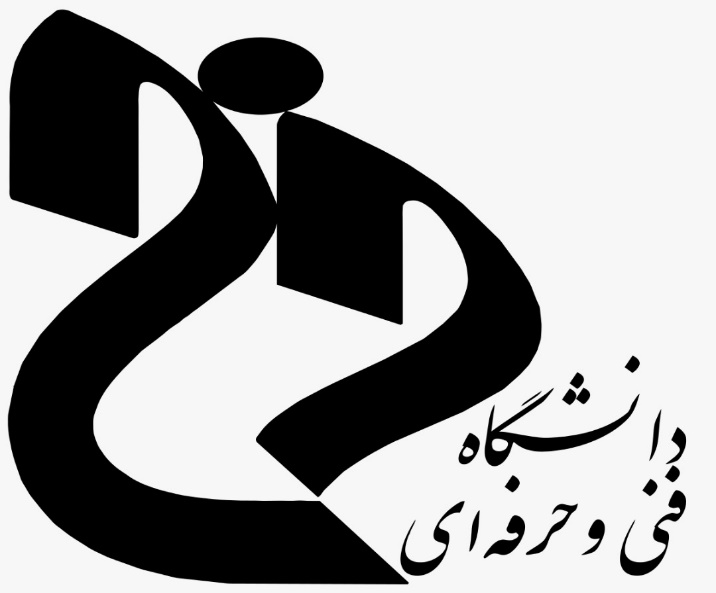 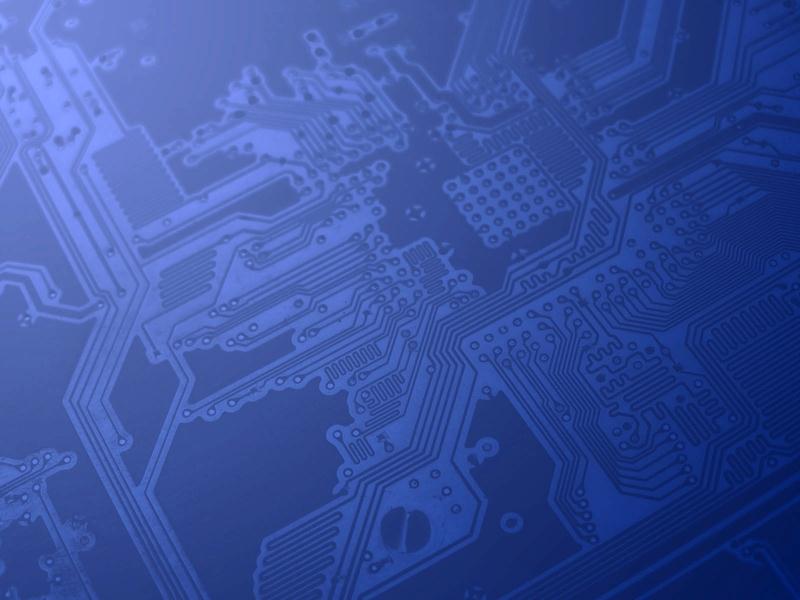 بهم بندی المان ها:
سری
موازی
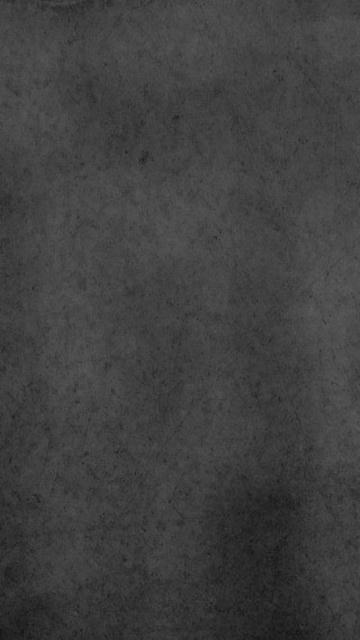 موازی کردن خازن ها:
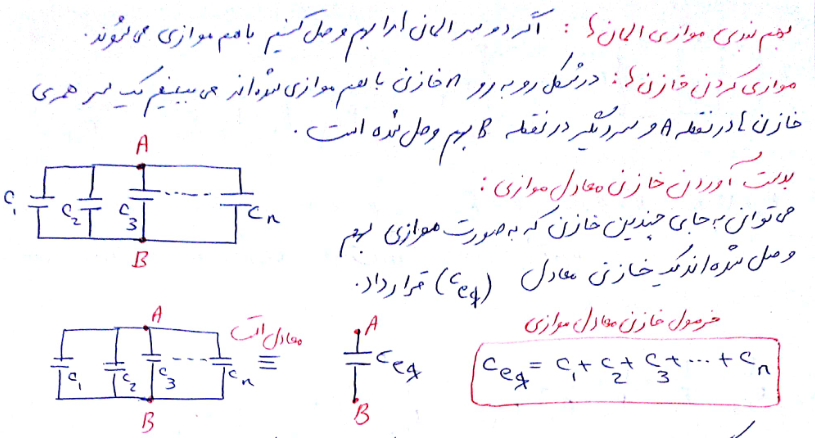 3
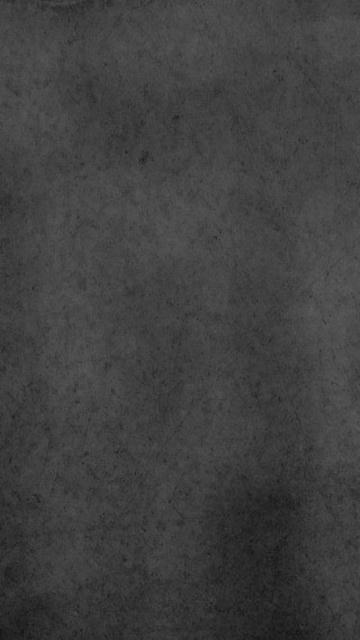 مثال از محاسبه خازن معادل موازی:
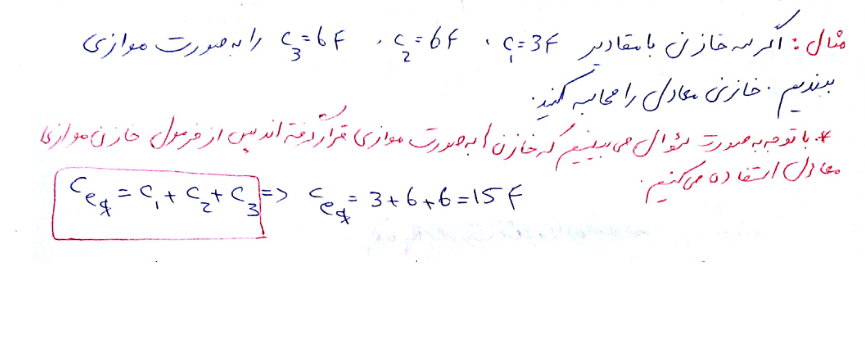 4
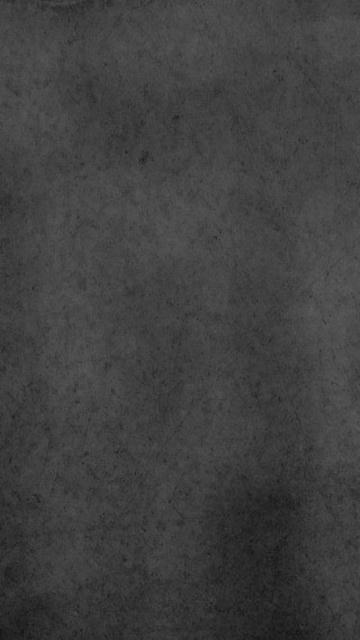 موازی کردن سلف ها:
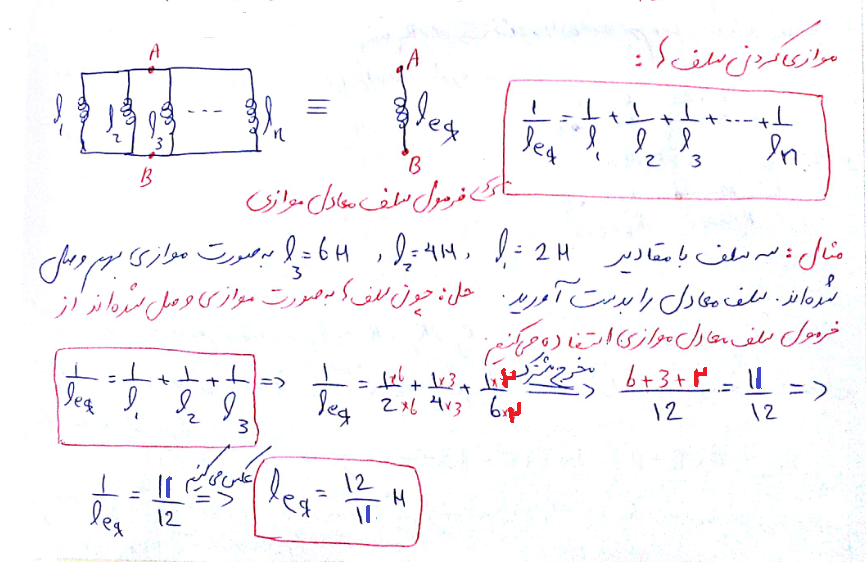 5
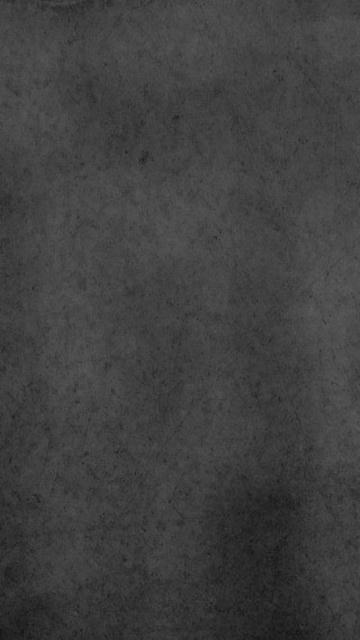 موازی کردن مقاومت ها:
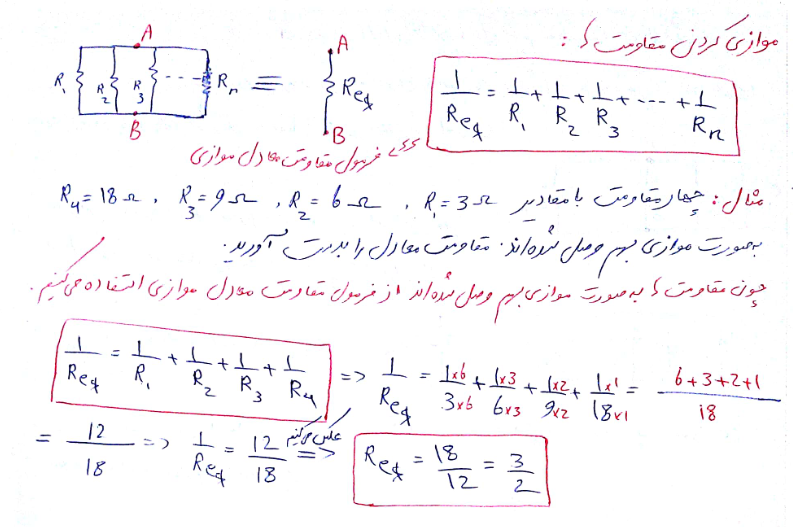 6
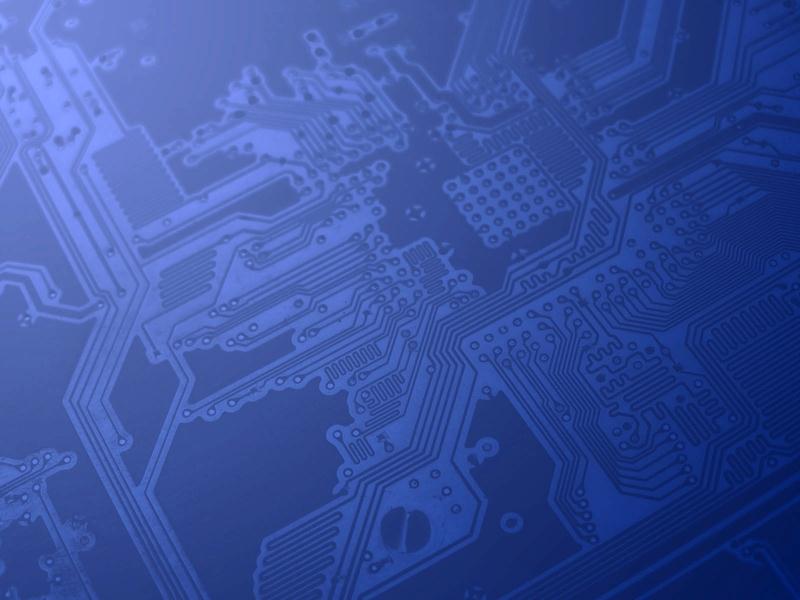 حل چند مثال از بهم بندی المان ها
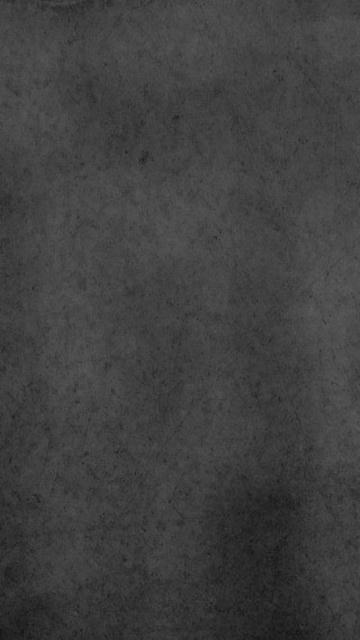 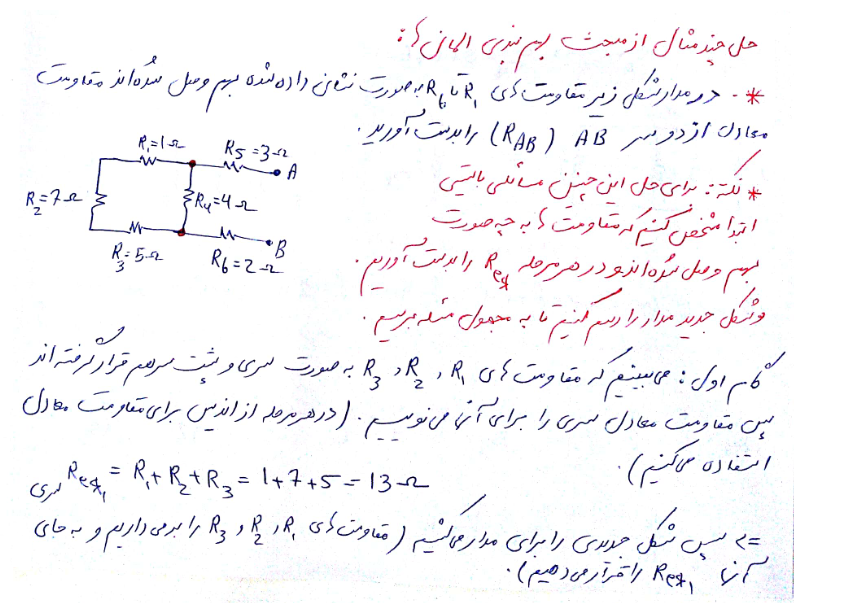 8
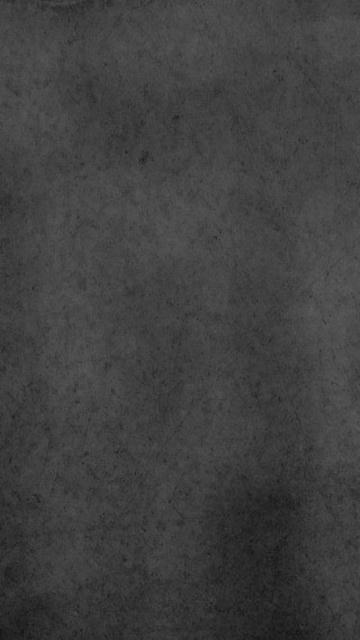 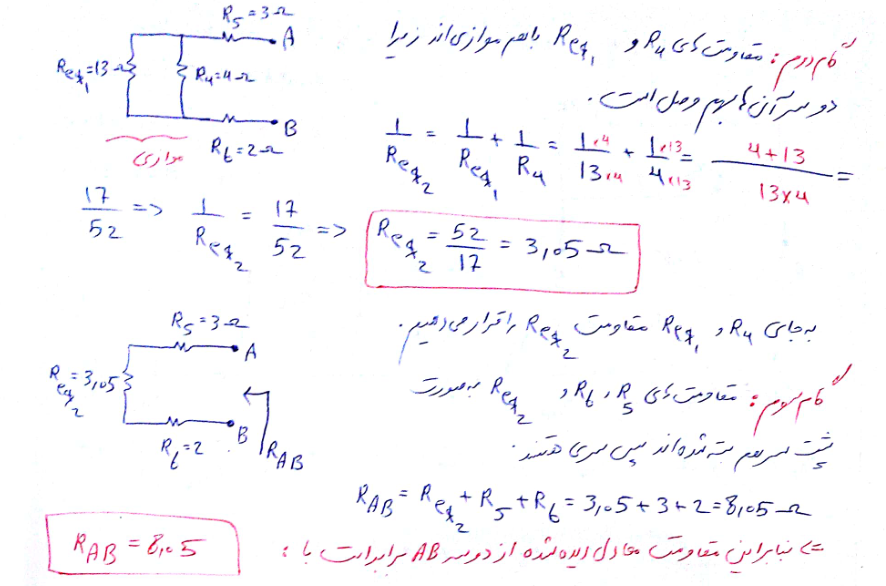 9
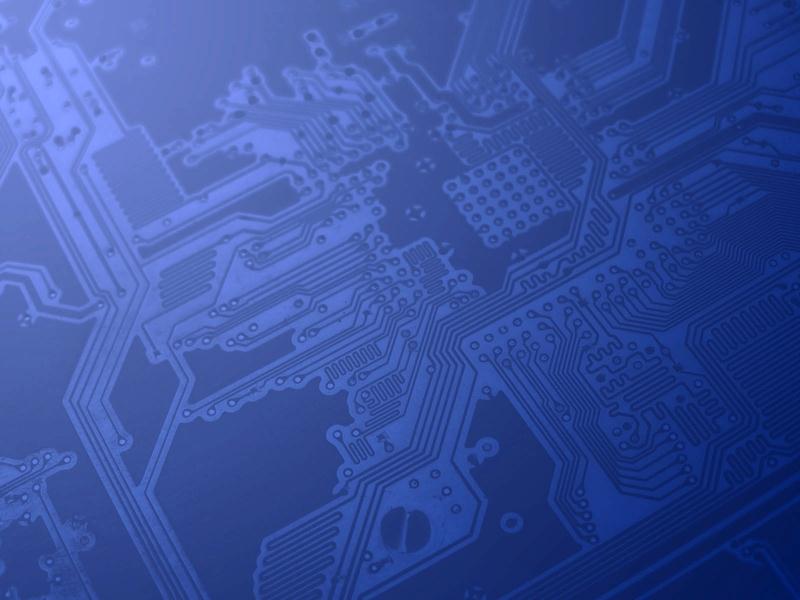 محاسبه جریان و ولتاژ مقاومت ها
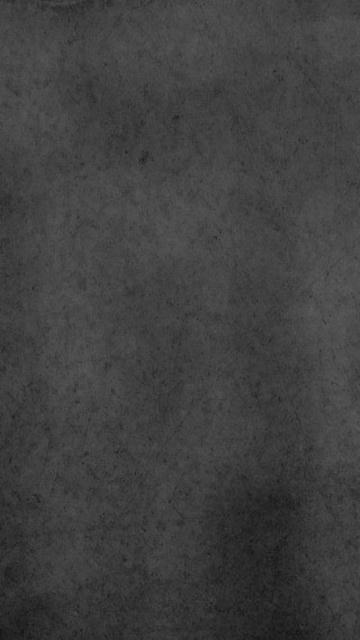 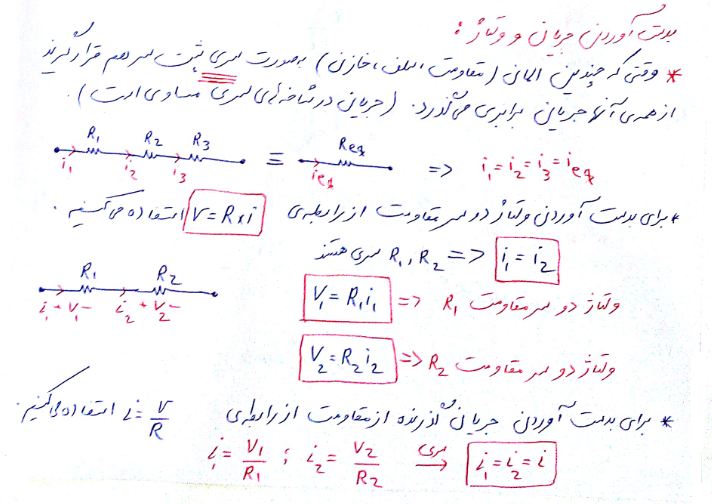 11
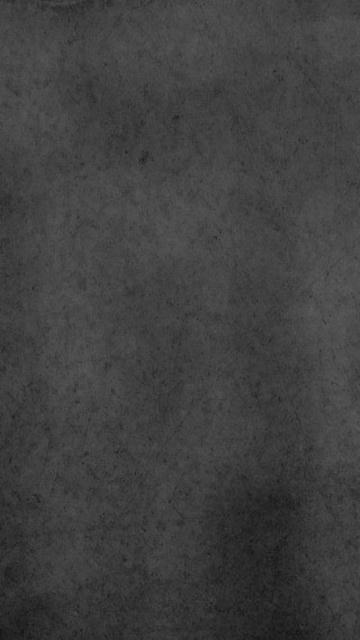 مثال:
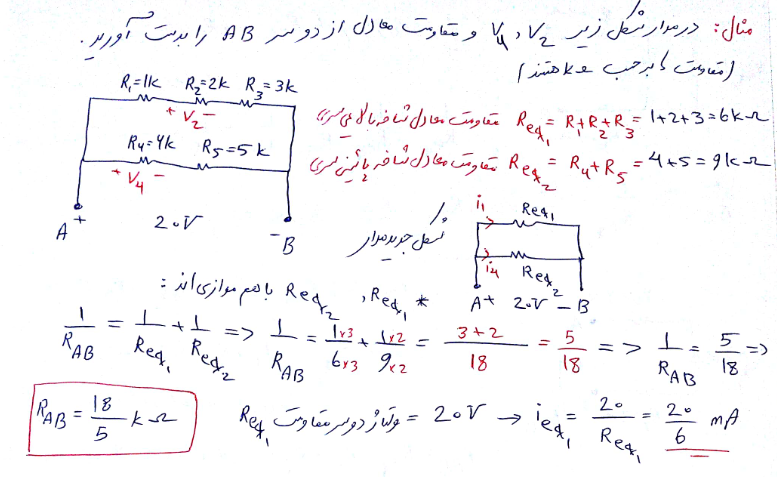 12
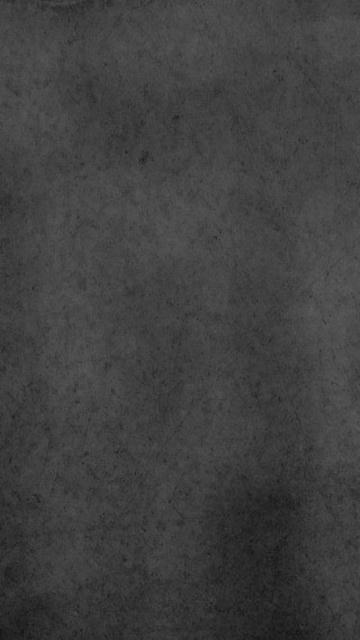 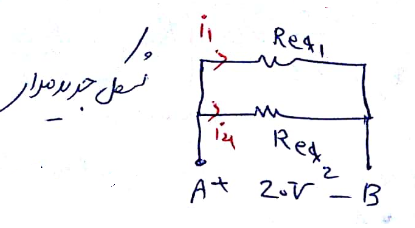 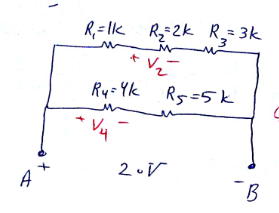 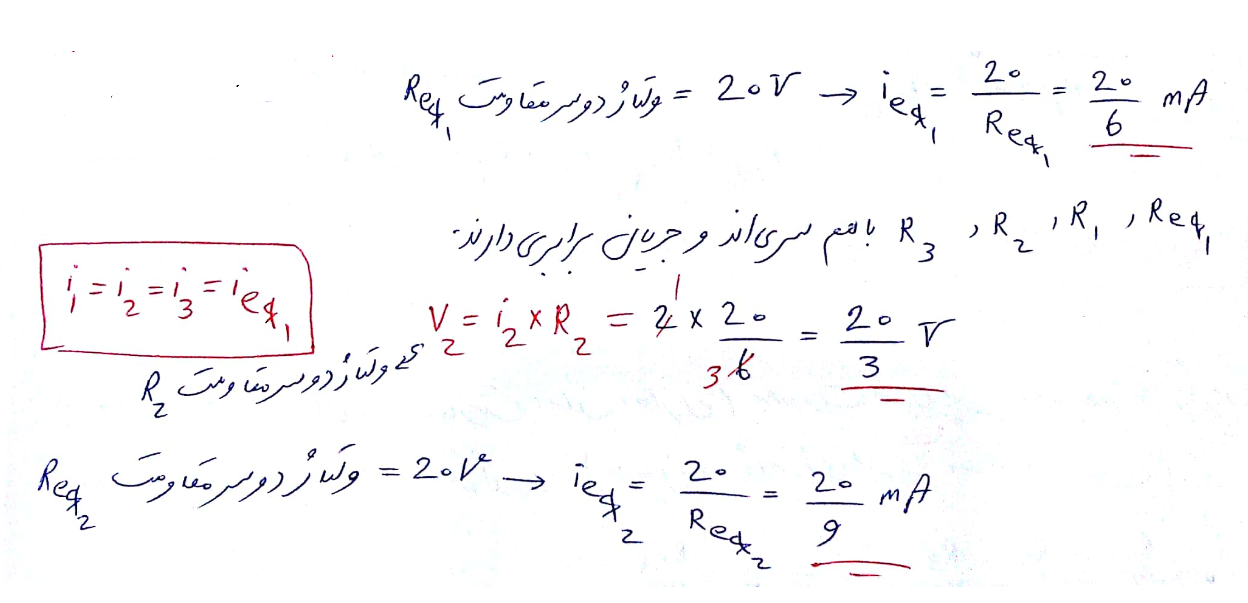 13
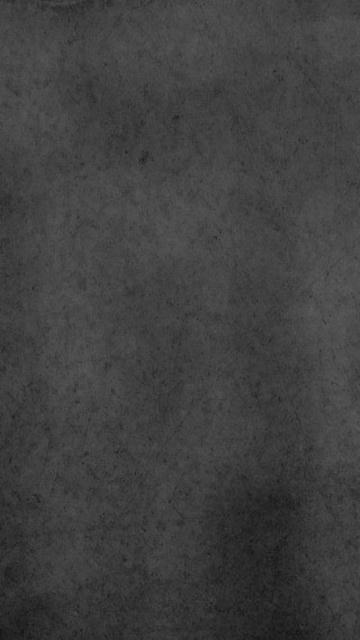 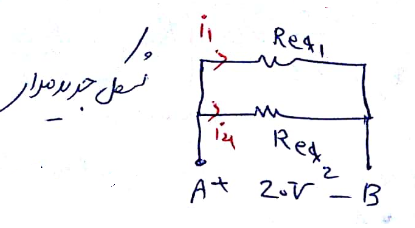 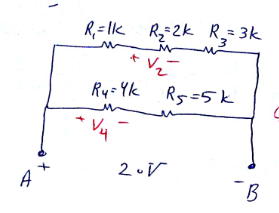 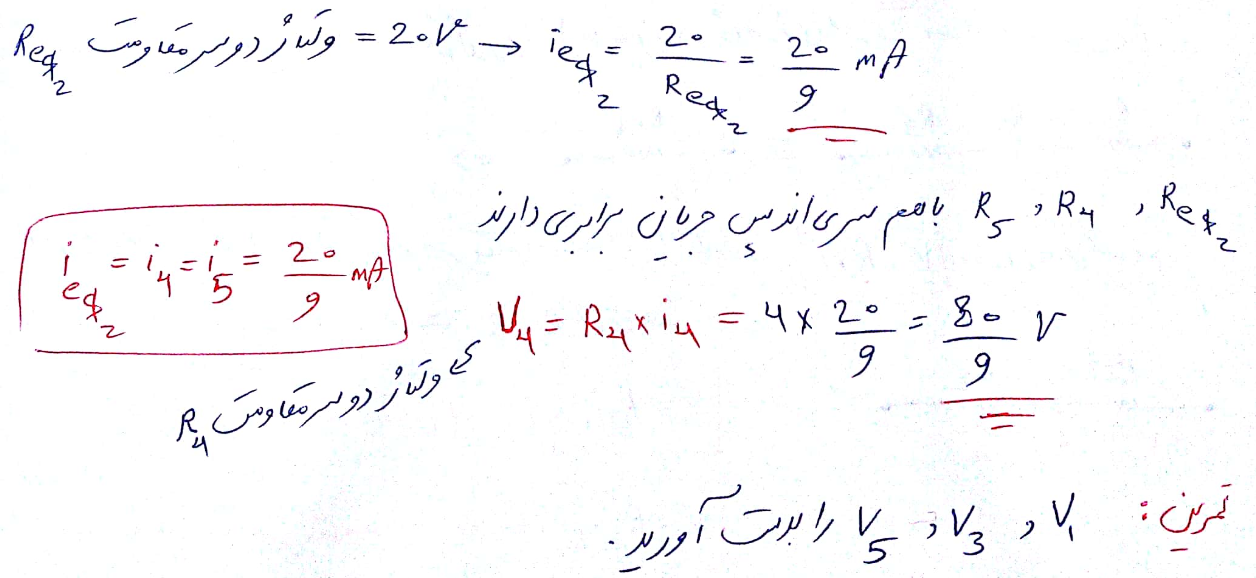 14
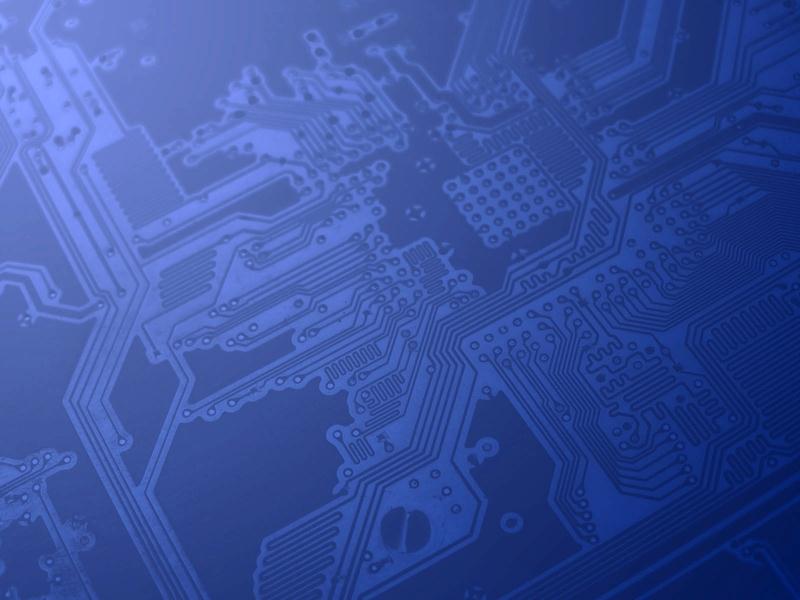 تشکر از توجه شما